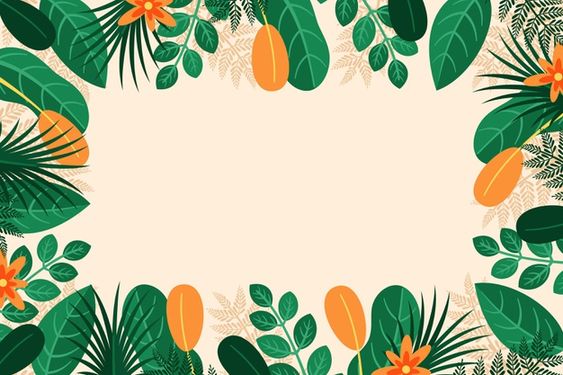 UỶ BAN NHÂN DÂN QUẬN LONG BIÊN
TRƯỜNG MẦM NON TUỔI HOA
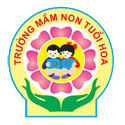 Đề tài:  Thơ “ Làm bác sĩ”
Lứa tuổi: 4 – 5 tuổi
Giáo viên: Đới Thị Hà Tiên
LĨNH VỰC PHÁT TRIỂN NGÔN NGỮ
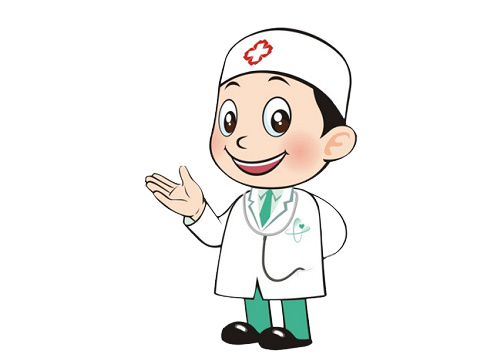 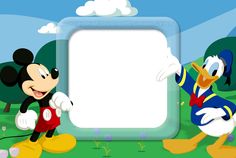 Hát: Ghen covid
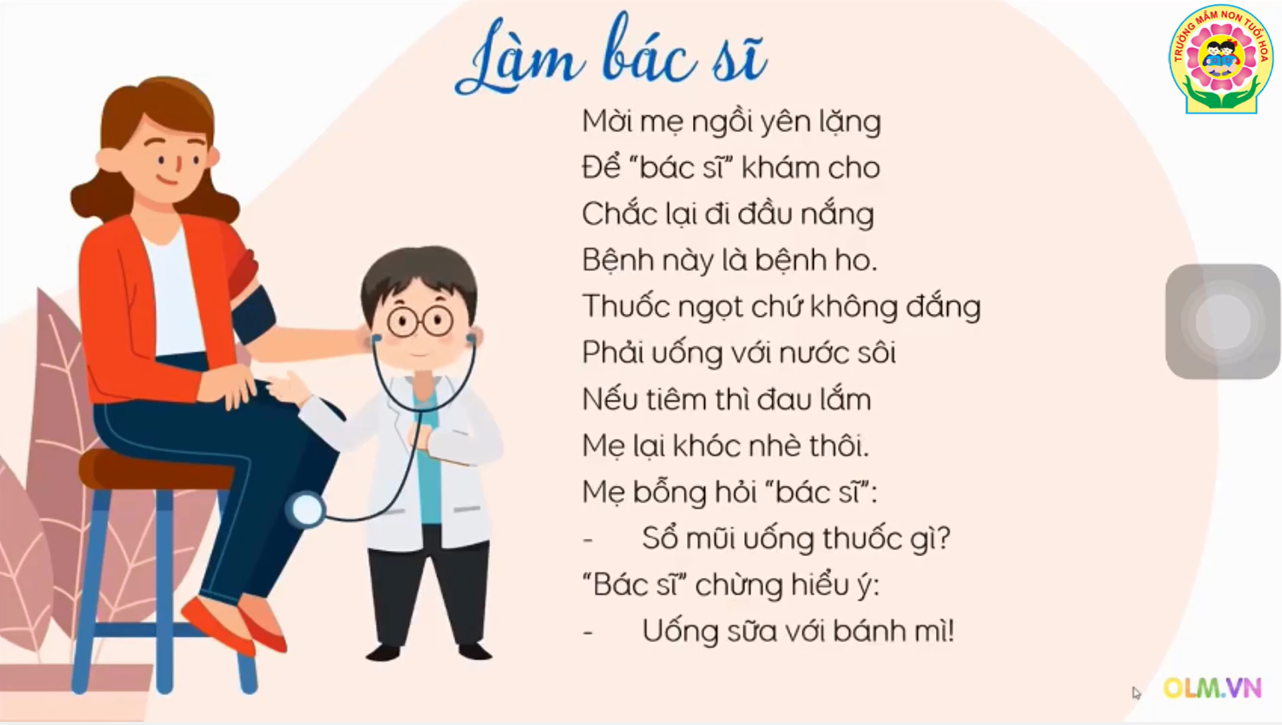 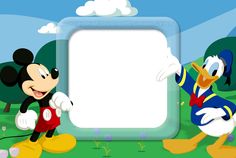 Cô vừa đọc cho các con nghe bài thơ gì?
Bài thơ do ai sáng tác?
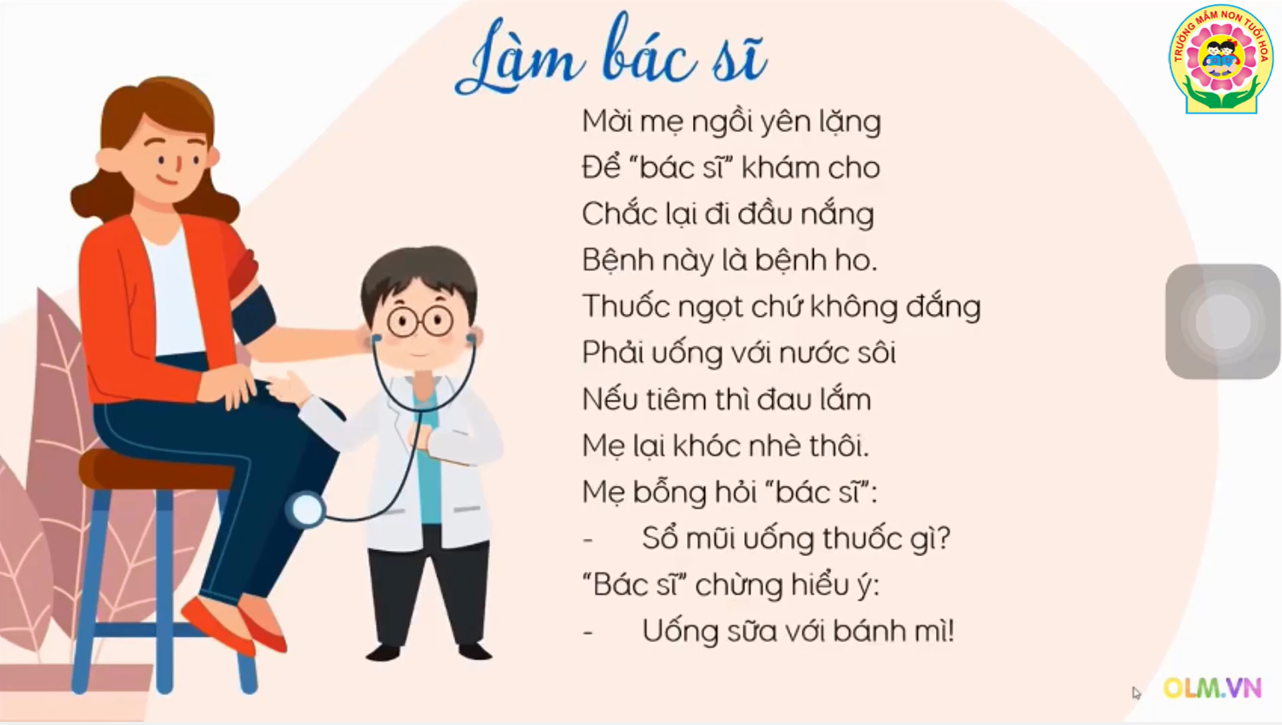 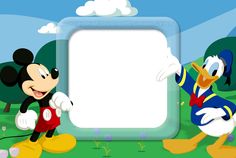 Bác sĩ khám bệnh cho ai?
Mẹ đã làm gì?
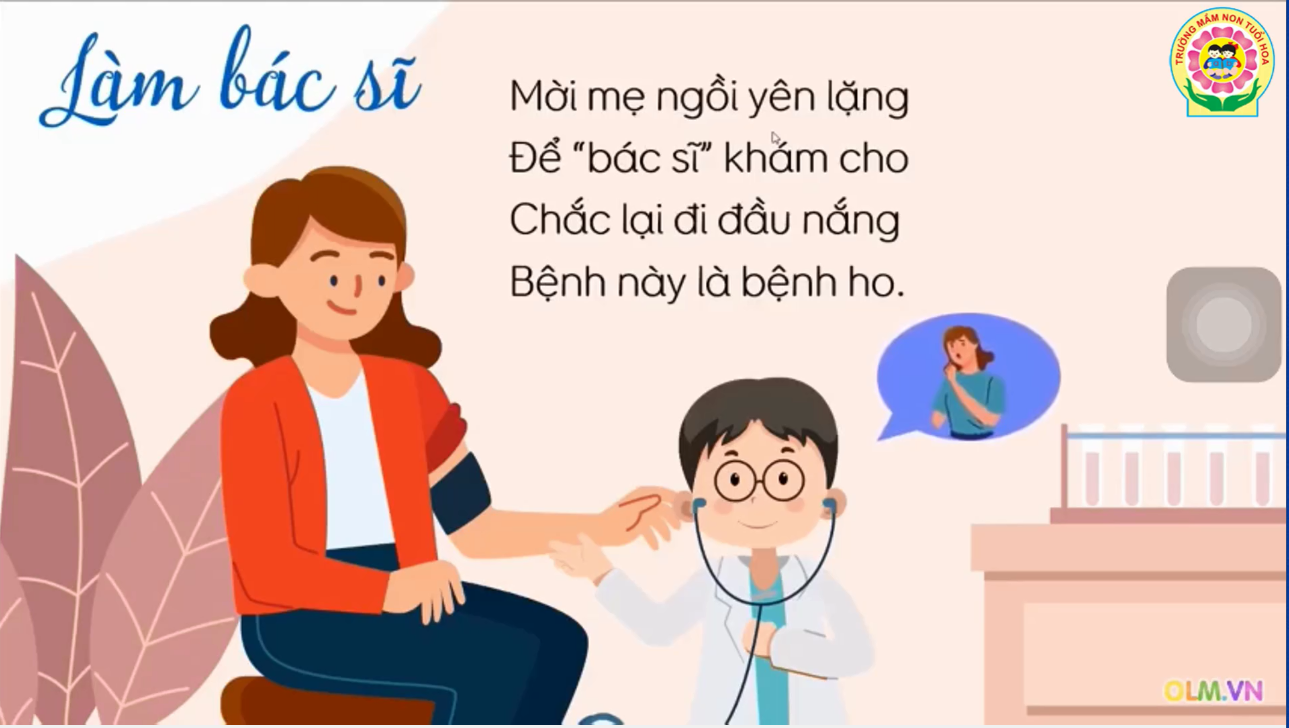 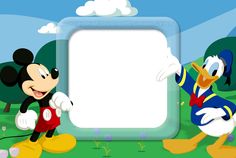 Mẹ hỏi bác sĩ điều gì?
Thuốc có vị gì?
Khi uống thuốc phải uống 
với nước như thế nào?
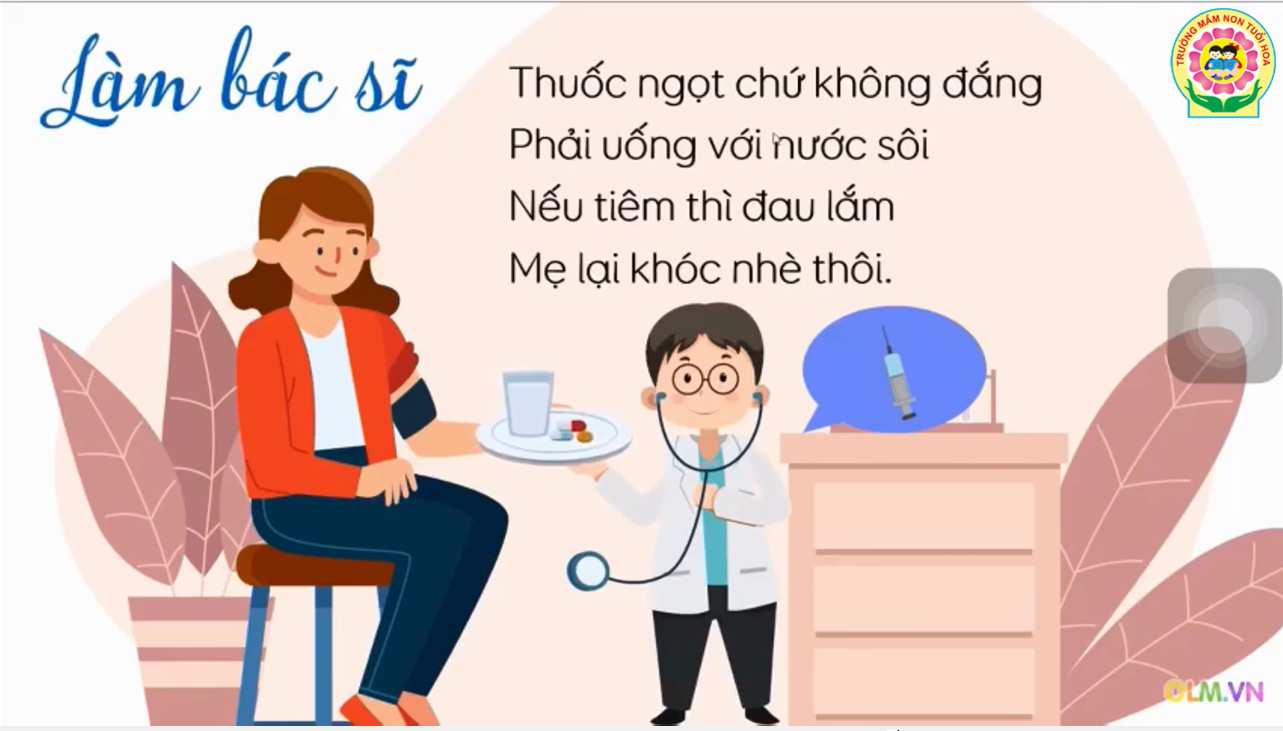 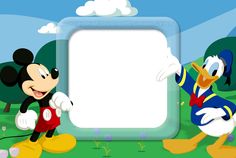 Mẹ hỏi bác sĩ sổ mũi 
uống thuốc gì?
Bác sĩ đã nói ra sao?
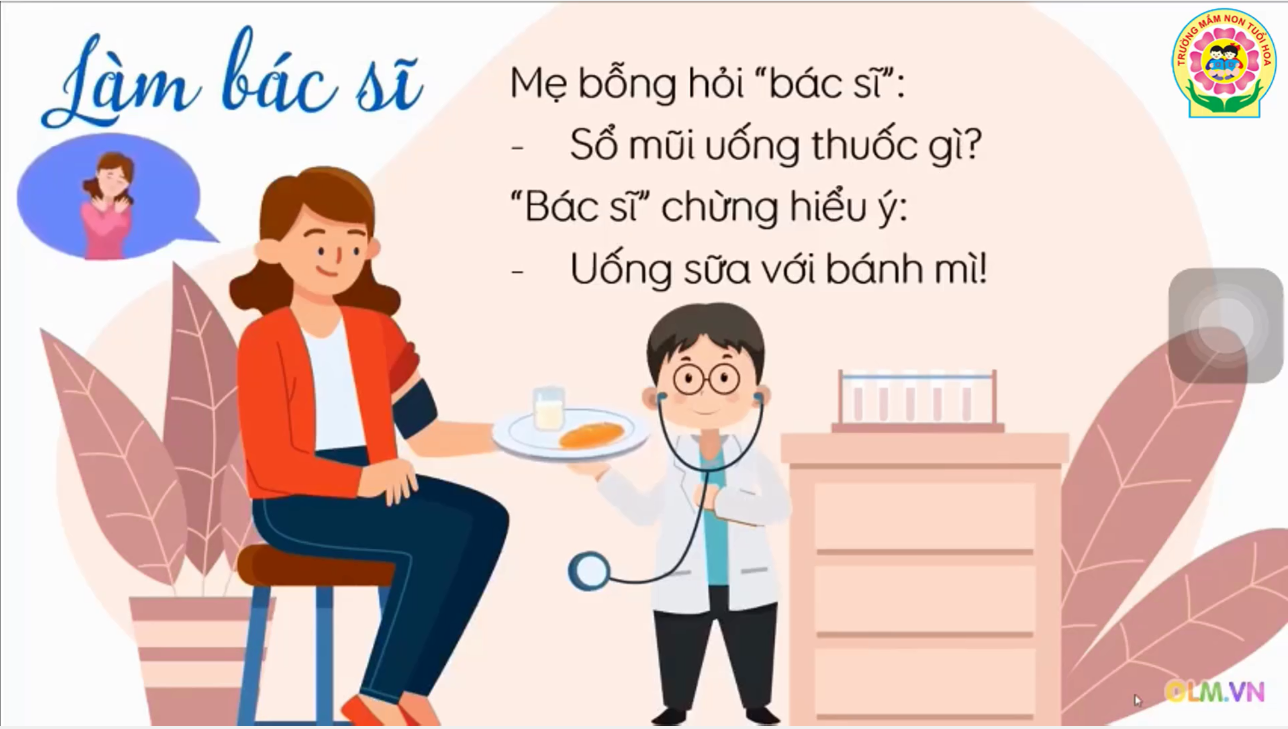 Làm bác sĩ
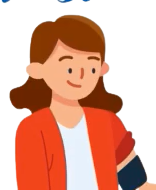 Mời          ngồi yên lặng
      
Để       khám cho

Chắc lại đi đầu nắng

Bệnh này là bệnh             

         ngọt chứ không đắng

Phải uống với         sôi
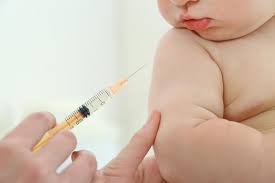 Nếu            thì đau lắm

          lại khóc nhè thôi

         bỗng hỏi bác sĩ

Sổ mũi uống          gì?             

         chừng hiểu ý

Uống           với
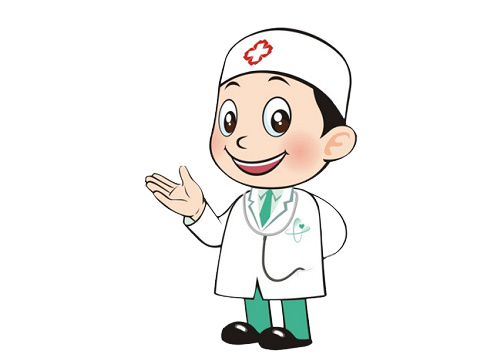 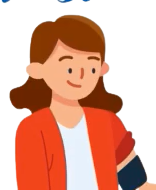 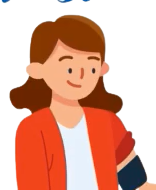 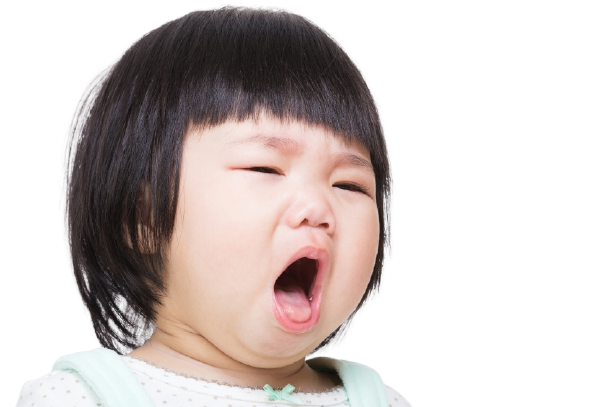 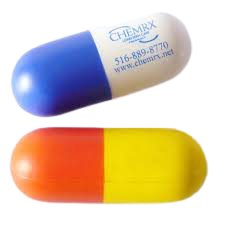 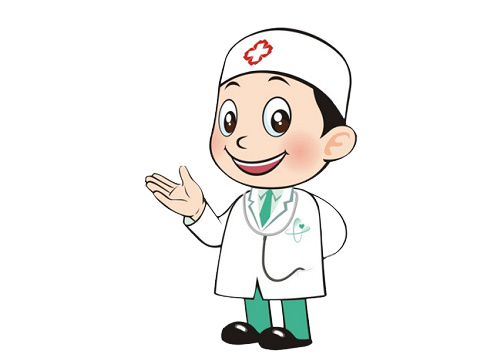 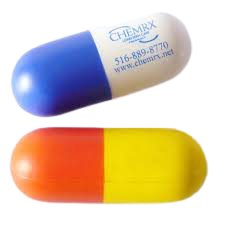 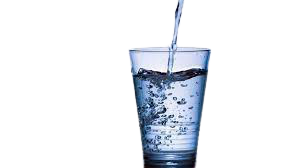 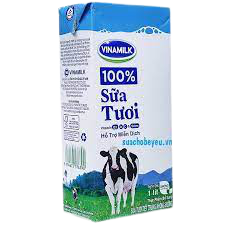 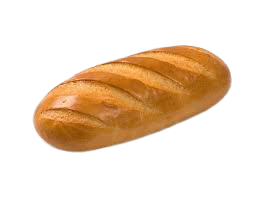 Lê Ngân
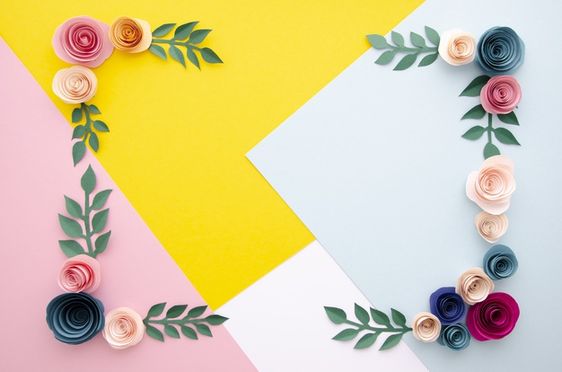 Xin chào và hẹn gặp lại các con!